第6回ヤマセ研究会
2012年9月24～25日
2011年と2012年のヤマセが水稲に及ぼした影響
宮城県古川農業試験場
菅野博英
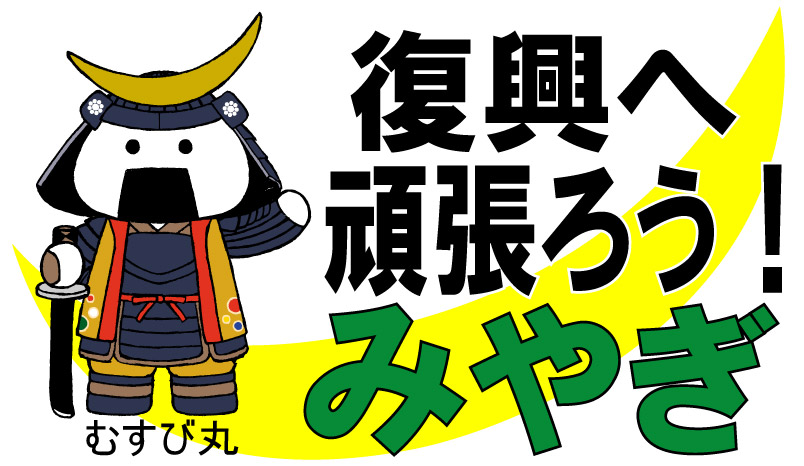 イネの冷害とは？
低温による収量が低下する自然災害
　　収量低下要因と低温発生時期の関係から
下記の２種類に分類

１　遅延型冷害
　　　生育遅延により登熟不良となる
２　障害型冷害
　　　花粉数の減少により受精障害となる
冷害対策
１　品種改良　→　耐冷性の強い品種
　　「ひとめぼれ」極強，「ササニシキ」やや弱
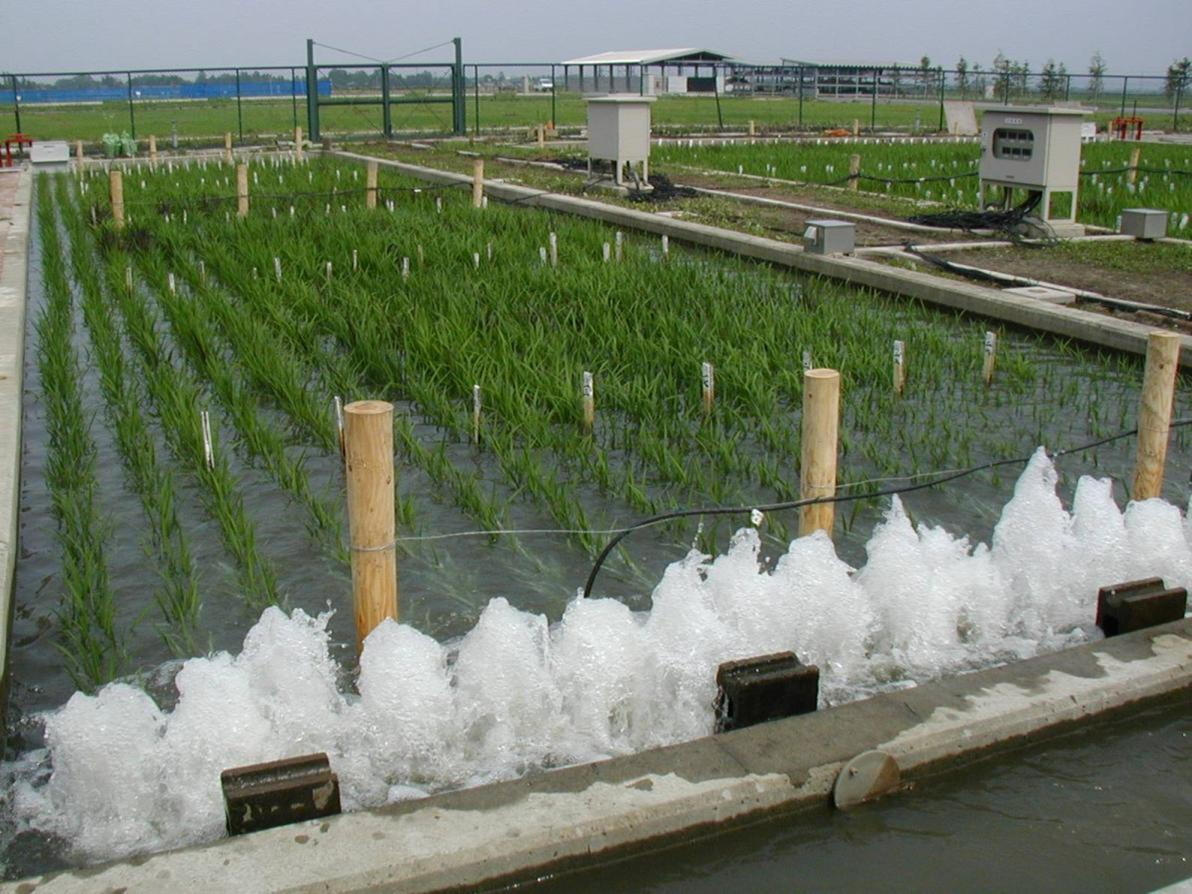 ２　栽培管理
　１）作期の分散
　　　　早生品種、中生品種、晩生品種
　　２）水管理
　　　　深水管理（保温効果高い）
　３）肥培管理
　　　　土づくり（有機質等）、適性施肥

３　被害予測等
　　　冷却度等（内島ら　1976）
平均気温の推移
水稲の生育状況（草丈）
水稲の生育状況（茎数）
水稲の生育状況（葉数）
2011年出穂期前後の気象と日照時間(仙台)
2012年出穂期前後の気象と日照時間(仙台)
日平均気温の推移（古川）
障害型冷害予測→冷却量
イネが低温に最も弱い時期（減数分裂期）における冷温程度を示す指標。
1時間ごとの20℃以下を積算（内島ら1976）

　　　　　　N　 24
冷却量＝Σ　Σ　（20℃－Өi）／24
　　       　　j1   i=1
※Өi：毎正時の気温、Өi＞20は冷却量0
※N：当該日と前後2日の5日間を積算
[Speaker Notes: 冷却]
冷却量（2011年,宮城県）
2011年 　出穂後25日の不稔状況(生育調査ほ）
冷却量（2012年，宮城県）
2012年　 出穂後25日の不稔状況(生育調査ほ）
冷却量（2011年,2012年,古川）
出穂日別の不稔状況（古川）
まとめ
2011年
　　生育状況：初期生育にやや影響
　　不稔状況：早生品種、耐冷性弱い品種、
　　　　　　　　　早期出穂イネにやや不稔の発生
2012年
　　生育状況：生育中盤に影響有
　　不稔状況：早生品種、耐冷性弱い品種、
　　　　　　　　　早期出穂イネにやや不稔の発生